Droogstand en jongveeLes 1. (H1 &H2)
Vandaag
Opstart 

Wat weten we al?

H2 Droogstand, zorgkoeien en behandelen

Verwerking 

Afsluiting
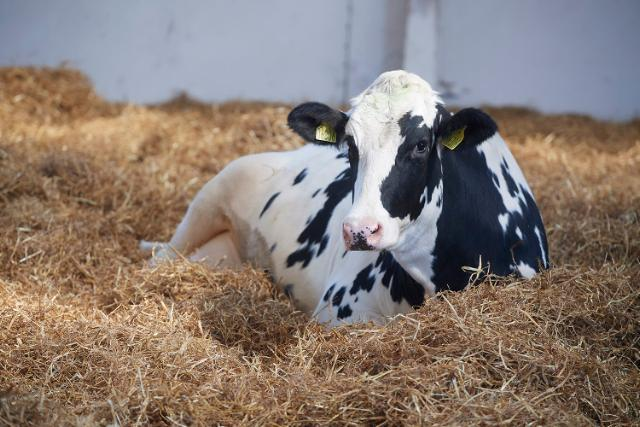 Studiewijzer ‘van droogstand  naar jongvee’
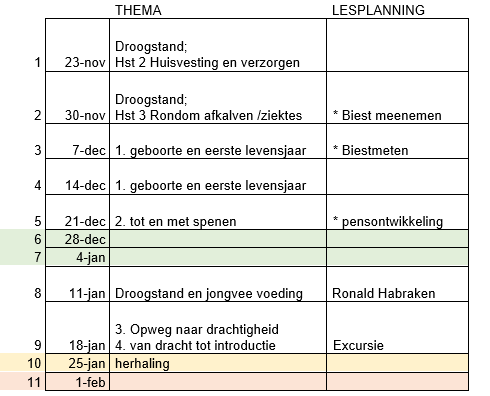 Opstart
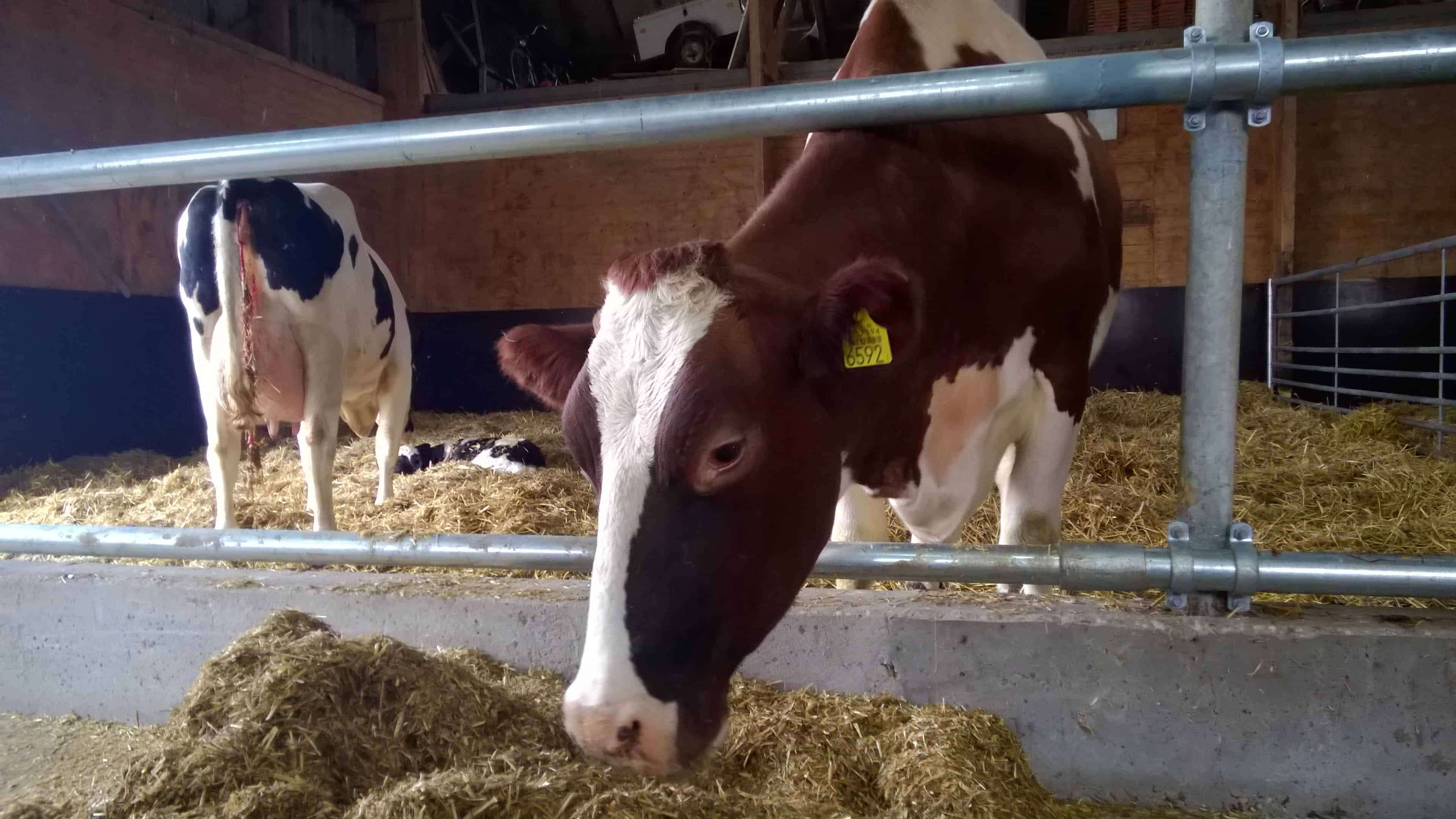 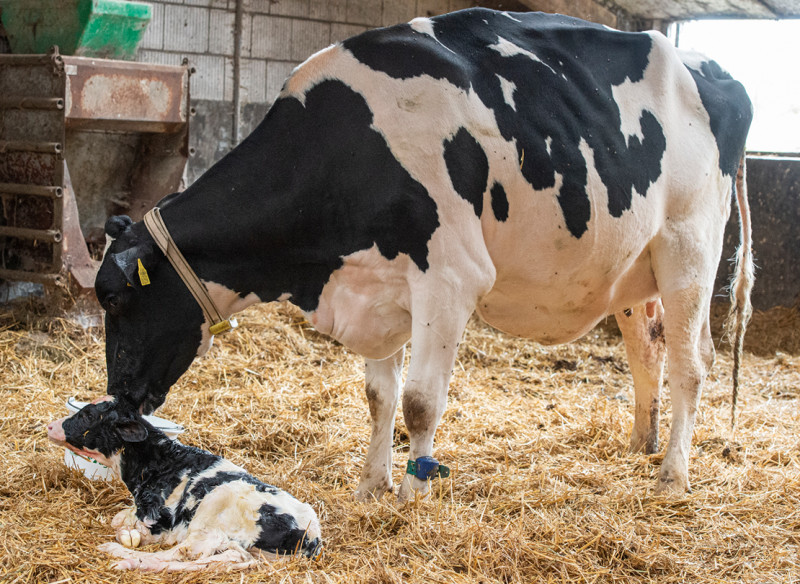 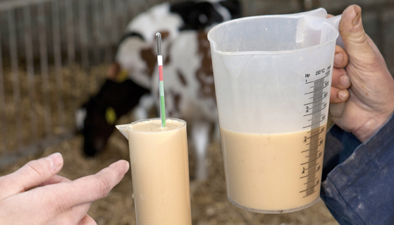 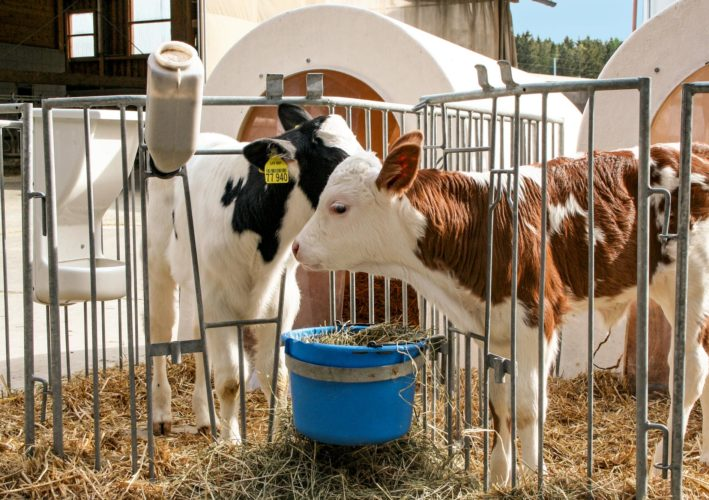 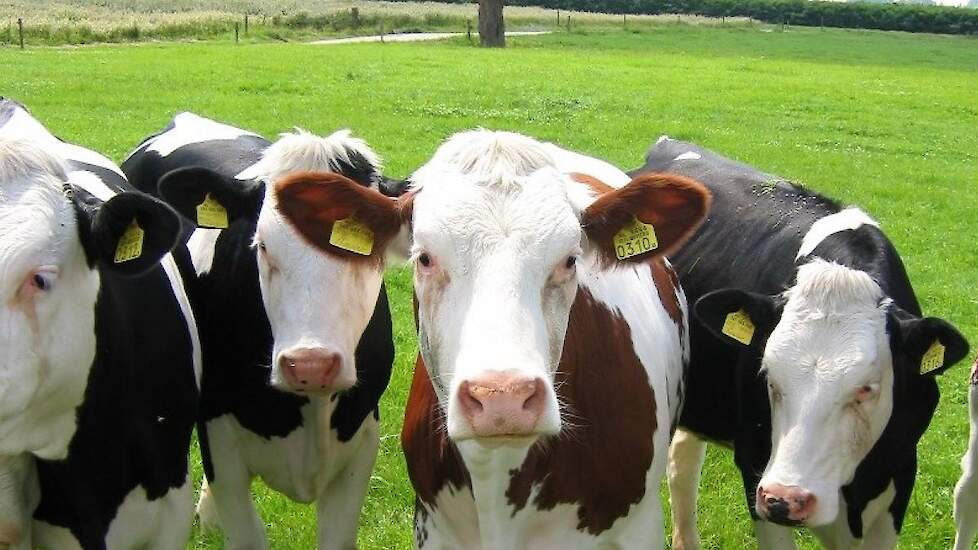 Mindmap Droogstand
Wat: maak een mindmap
Tijd: 15 minuten
Hoe: Groepjes van vier

Opdracht:
Bedenk onderwerpen die volgens jullie allemaal te maken hebben met de droogstand van melkkoeien. Wat komt er volgens jullie bij kijken en waar moet je aan denken.
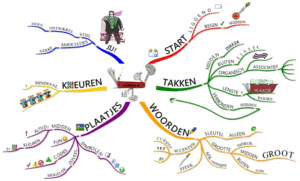 H1: Wat is het doel van de droogstand?
Uierweefsel vernieuwt zich
Duur 5-6 weken

Hoog celgetal behandelen met antibiotica
Duur 4-6-8 weken

Conditie op peil houden
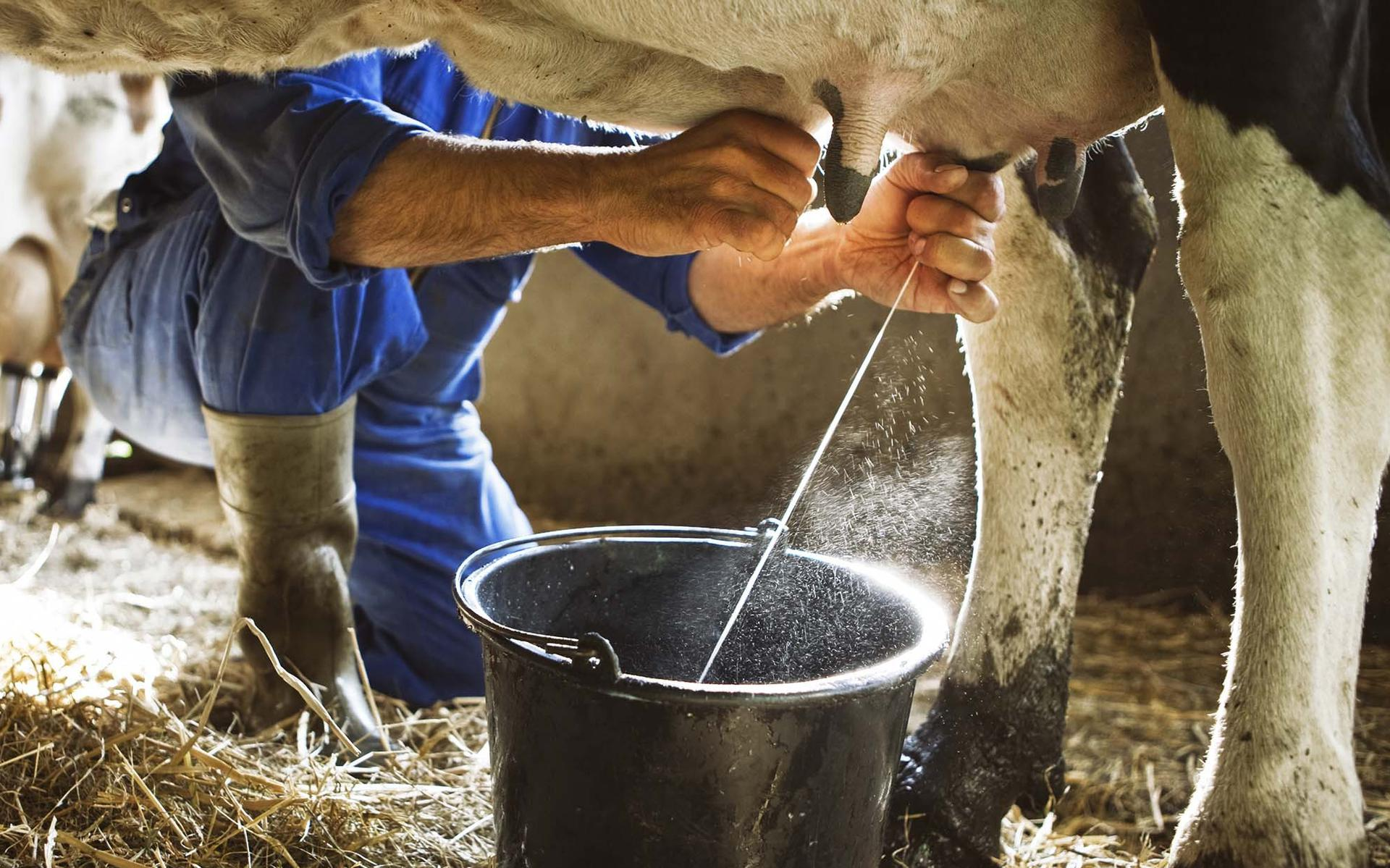 Een goede droogstand begint met:
Sturen van conditie tijdens de lactatie
Geen ziekteproblemen
Vlot drachtig worden
Voeren op basis van conditiescore
Voeren op basis van melkproductie
Koe moet zo min mogelijk melk geven op de dag van droogzetten

Wat is score 2 en wat is score 4?
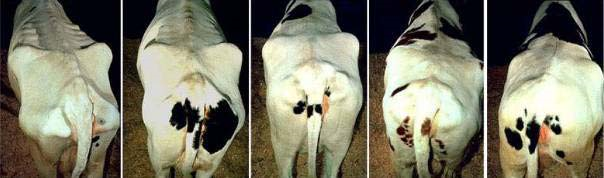 Groepen in droogstand
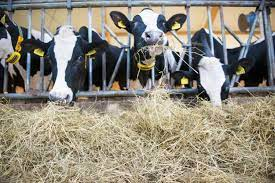 Opdrooggroep

Far off-groep

Close up-groep

Vaarzengroep



Opdracht:
Welke handelingen zijn er per groep nodig? (10 min)
Voor welke handelingen wil je een protocol hebben? (5 min) + waarom?
	- Werk in 4-tallen
Welke groep zou dit zijn?
[Speaker Notes: Opdrooggroep: conditiescoren, uit melkveekoppel halen en apart zetten, rantsoen far-off groep voeren, 2xdaags blijven melken, bij mastitis eerst behandelen dan pas droogzetten. 3xdaags controleren
Droogzetkoeien: vaste dag per week droogzetten (incl vaarzenintroductie), drachtcontrole, klauwcontrole + bekappen/behandelen, vaccinaties, uier- en staart scheren, mineralenbolus, anti-vliegoorflappen, evt. behandelen tegen parasieten.
Far-offgroep: bij droogstandskoeien, far-offrantsoen, controle conditie en gezondhied, 
Close-upgroep (kalfkoeien): evt. ander rantsoen, in strohok, controle afkalven; banden zakken; melk lekken. 
Verse koeien:
Vaarzenintroductie: rantsoen close-upgroep, conditiescore, gewicht (borstomvang), bekappen, vaccinaties, parasietenbehandeling, uier scheren, scheren, mineralenbolus, wennen aan voer, voerhek, ligboxen, vloer en koeien, identificatie en sensoren.]
Strategie bij droogzetten (2.04 min)
[Speaker Notes: Antwoordlijsten, vragen beantwoorden]
Moment van droogzetten (7.09 min)
[Speaker Notes: Antwoordlijsten, vragen beantwoorden.]
Vandaag (29-11-2022)
Opstart

Uitleg van vandaag

H2 Droogstand
Verwerkingsopdrachten
Nabespreken

H3 Afkalven 

Afsluiting
Periode 1
Mini-onderzoek

BPV opdrachten 

Kennistoets
Studiewijzer ‘van droogstand  naar jongvee’
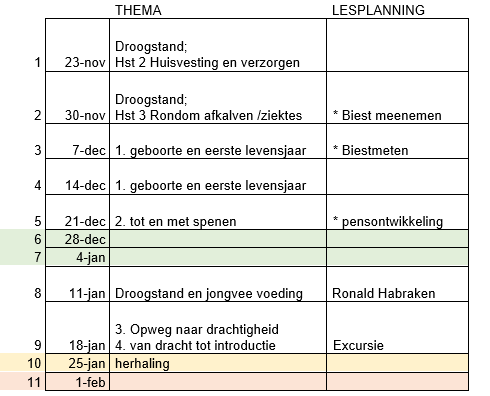 Hoofdstuk 2: Droogstand
Theorie H2 
Verwerking a.d.h.v. vragen
Nabespreken
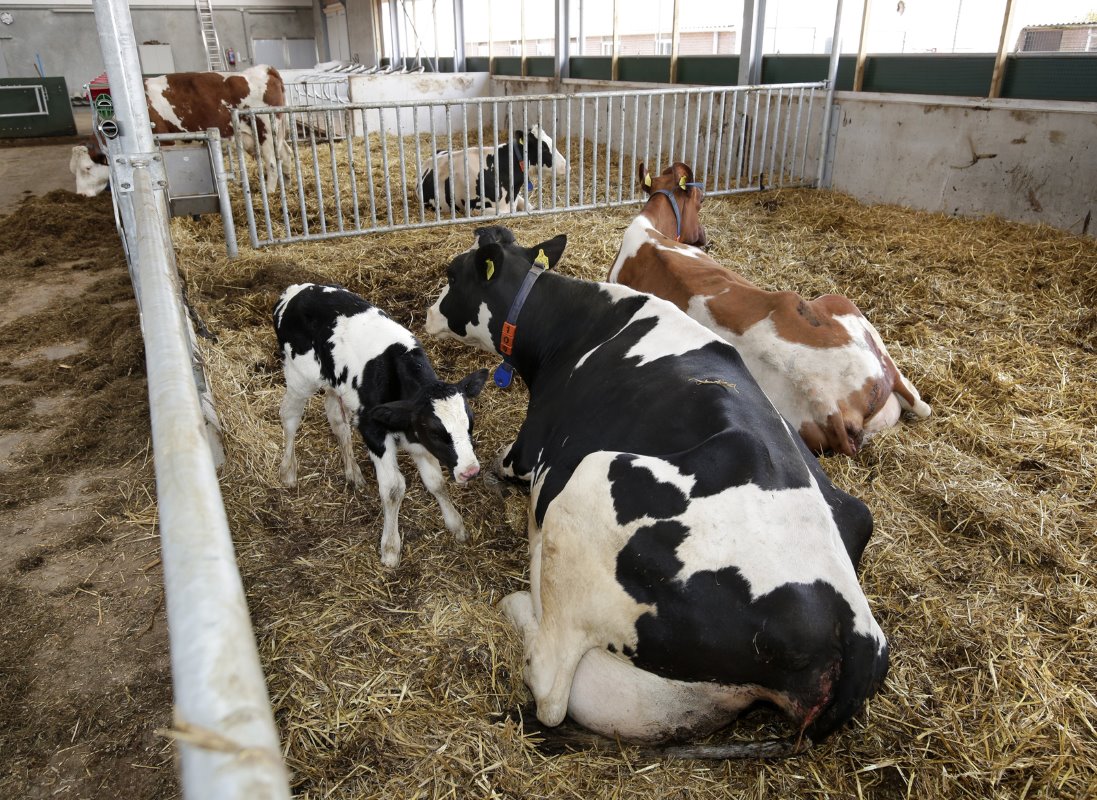 Management kengetallen en doelen
Melkziekte bij <10% van de kalfkoeien incl vaarzen
Mastitis tot dag 14 <10%
Aan de nageboorte staan <5%
Baarmoederontsteking <10%
Lebmaagdraaiing <5%
Slepende melkziekte <5%
Subklinische ketose<10%
Witvuilen <10%
<1 op 20 (<5%) ontwikkelt hoog celgetal (>250.000 cellen/ml) in droogstand
>8 op 10 (>75%) gaat van hoog naar laag celgetal in droogstand
<1 op 12 (<8%) krijgt binnen 3 dagen mastitis na afkalven
<1 op 20 (<5%) van kalvende vaarzen geboortehulp verlenen


Hoger? Onderneem actie!
De droogstand
8 – 6 weken voor elke koe (betrouwbaar, eenvoudig, sluit aan bij antibioticaduur) 
6 weken (levert twee weken meer melk, minder droge koeien, let op met antibiotica)
Kortere droogstand of doormelken (minder melk in volgende lactatie, minder stofwis. ziektes) 

Twee groepen
Far-off
Eerste 3 of 4 weken
arm aan energie en eiwit 
Veel structuur
Close-up
Minimaal laatste 2 weken
Krachtvoer 
Rijk aan energie en eiwit


Vraag: Welke fysieke handelingen verricht je tijdens de droogstand?
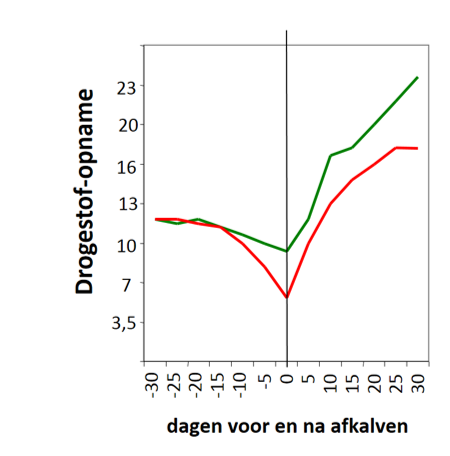 [Speaker Notes: Dagelijks: - 2 x rondgang: controle koeien, water, voer en ligplaatsen verzorgen & Controleren kalfkoeien volgens bedrijfsspecifieke standaardwijze
Wekelijks: droogzetten, introductie, verplaatsen & score van conditie en gezondheid]
Voedingsmanagement
Onvoldoende voeropname  verlies bcs  stofwisselingsproblemen rond afkalven
Far off groep gevoelig voor slechte voeropname (oorzaak: te veel stro, niet smakelijk, restvoer)


Rantsoen droge koeien:

Far off: 
750 VEM/kg DS
12-13 % vre

Close up:
850 VEM/kg DS
13-14 % vre
Voorbeeld: 1/3 graskuil 1/3 maïs 1/3 stro + mineralen en kv
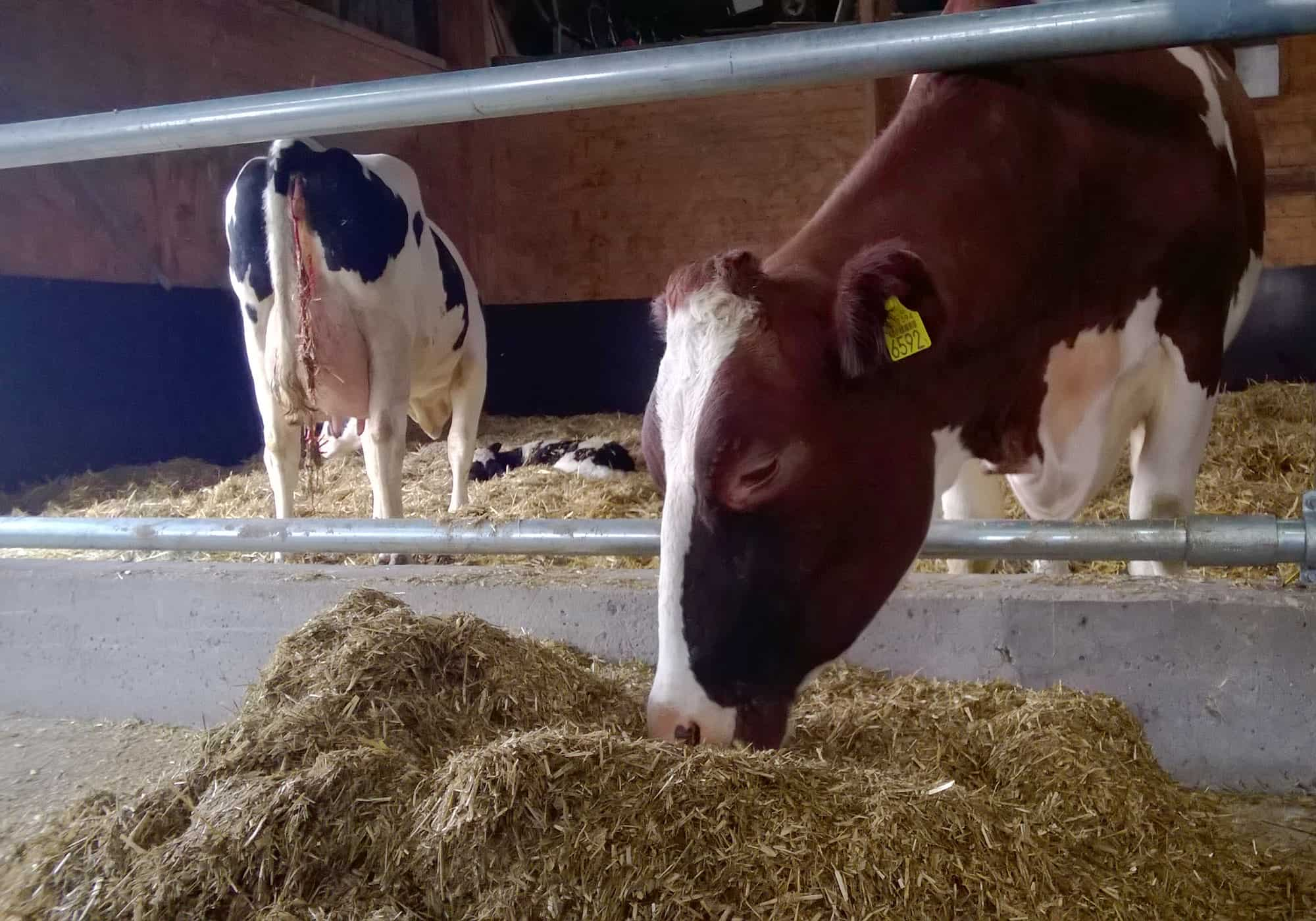 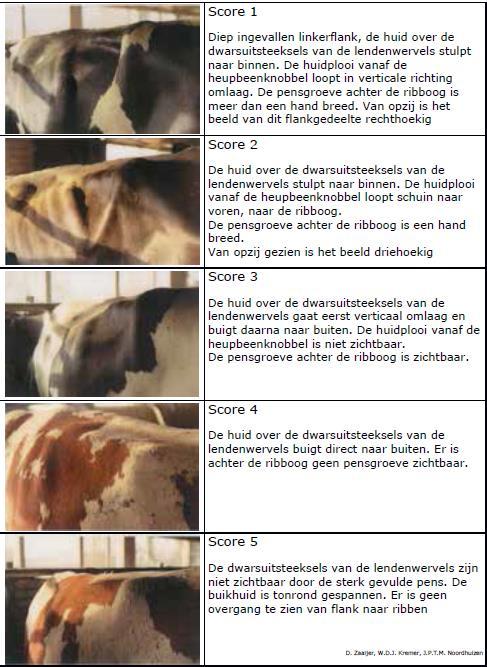 Hoe kan men onvoldoende pensvulling voorkomen?
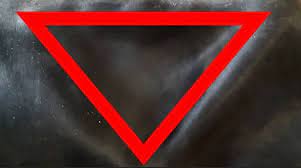 [Speaker Notes: Let bij droge koeien op de pensvulling. Rechts afgebeeld zie je de  ‘gevarendriehoek’. 
Voorkomen van onvoldoende pensvulling]
KAB Kationen Anionen balans
Is het verschil tussen positieve elementen en negatieve elementen in het rantsoen van de koe

Kationen +
Anionen – 

Positieve elementen: Natrium (Na) & Kalium (K)   basische werking in lichaam
Negatieve elementen: Chloor (Cl) en Zwavel (S)   zure werking in lichaam 

Uitleg: wanneer Ca niet snel genoeg beschikbaar komt treed kalfziekte op. Daarom: rantsoen verstrekken met negatief KAV  speciale mineralen (hoog in Cl en S)  laag KAV stijgt uitscheiding van zure anionen met urine  Ph van het bloed en urine zal dalen  

Dus voeren van anionische zouten zal werken.
[Speaker Notes: Wanneer het calcium in het dier niet snel genoeg beschikbaar komt, neemt de kans op melkziekte toe. Bij droogstaande koeien is het daarom raadzaam een rantsoen te verstrekken met een negatief KAV. Dit kan door het door het verstrekken van speciale mineralen (relatief hoog in chloor en zwavel), die overigens niet erg smakelijk zijn. Op een rantsoen met een laag KAV stijgt namelijk de uitscheiding van (zure) anionen met de urine; de pH van het bloed en urine dalen. Een pH (IN URINE) boven de 7,5 is dit aan de hoge kant. Door anionische zouten bij te voeren tot een urine pH van 7 wordt een goede KAB gecreëerd.

(KAV is Kationen Anionen Verschil) = hetzelfde]
Voorkomen van stofwisselingsziektes
Goede mineralenvoorziening is van essentieel belang, denk aan:

Voldoende magnesium (Mg)
Belangrijk voor goede werking van een hormoon (PTH) dat calcium mobiliseert!

 1,5% < kalium (K) in rantsoen
Te veel kalium verhoogd kans op hypocalcemie (melkziekte, kalfziekte) 
Zit vooral in gras en kuilvoer
Droge koeien hebben kalium arm en structuurrijk voer nodig 


Weinig calcium (Ca)
Doel: aanpassen van het metabolisme, calcium uit eigen botten halen 
Toevoegen van anionische zouten
Waarom: extra verlies van Ca via urine  Ca gehalte in bloed daalt  metabolisme aanpassen  Ca uit botten halen  verminderen van Ca dip
[Speaker Notes: Door het voeren van anionische zouten verlaag je de urine pH van droge koeien en is er extra verlies van calcium via de urine. Hierdoor daalt het calciumgehalte in het bloed. Een koe probeert dit altijd te compenseren en gaat haar metabolisme aanpassen, zodat ze meer calcium uit de botten en darm opneemt. Op deze manier is een koe rondom afkalven beter in staat om meer calcium uit de botten en darmen op te nemen voor de productie van biest/melk en verminder je de calciumdip.

Hormoon PTH (parathormoon) zorgt dat Ca en P in bloed op peil blijft. (PTH zit in de schildklier)]
Huisvesting droge koeien
Huisvestingseisen droge koeien: 

Voldoende beweging (weide, groot strohok: min.10 m2 strohok per koe, 1 kg stro/m2/per dag) 
Droge ondergrond (schone vloer, droog strooisel)
Ruimte (ligruimte, vreetplaatsen)
Voldoende ventilatie

Denk aan:
Voorkom nattigheid (te veel koeien, te veel stalmest)
……aanvullingen….?
Voorkomen van stress
Onrust en frustratie leidt tot minder voeropname, agressief gedrag en lage weerstand. 
Stress ontstaat door veranderingen
Niet verplaatsen
Rustig vee
Mensen werken kalm en correct
Voldoende voer, water, licht, lucht, rust, ruimte en gezondheid
1 tot 3 weken voor het wennen aan nieuwe situaties


Hitte stress zorgelijk omdat:
Daalt voeropname
Kans op pensverzuring

Voorkomen van hittestress:
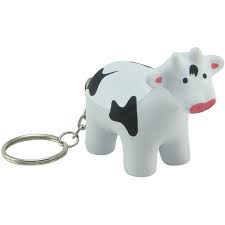 [Speaker Notes: Voorkomen van hittestress: ventileren, isolatie en schaduw, onbeperkt drinkwater, vernevelen]
Wat zien we hier?
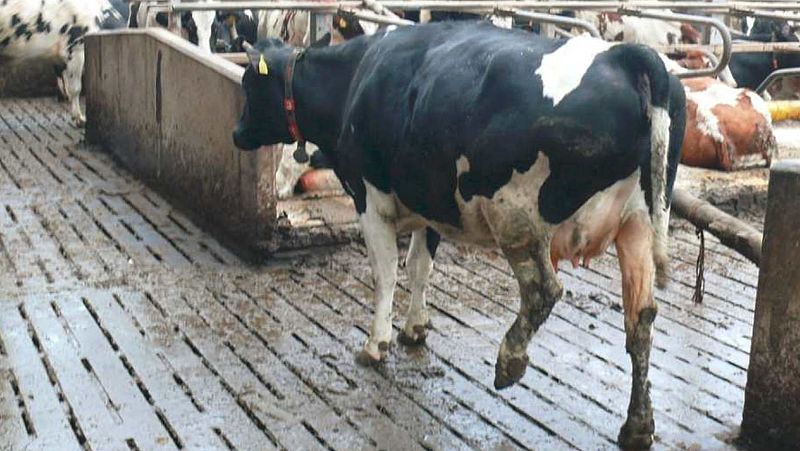 [Speaker Notes: Links: Kreupele koe leidt tot stress  verminderde voeropname  daling melkproductie & daling weerstand  kans op bijkomende ziektes
Rechts: Hittestress voorkomen/verminderen door vernevelen (pas op te extreme verneveling) Let wel: uitstekende ventilatie blijft belangrijk!]
Het afkalfhok
Waar moet volgens jullie een afkalfhok aan voldoen?
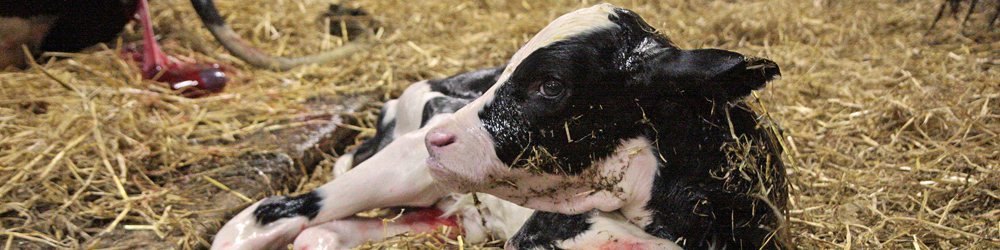 Wat valt hier op?
Mogelijkheden voor afkalven (zie blz 23 )
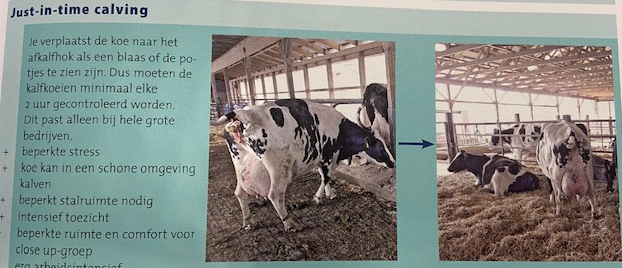 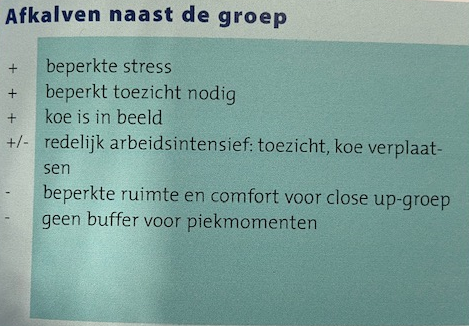 Aan de slag
Van droogstand naar Jongvee opfok (Teams  wikiwijs) 
2. Droogstand deel 1
2. Droogstand deel 2

Opdrachten gezamenlijk na bespreken
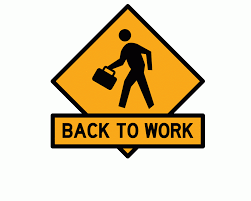 Volgende week
Hoofdstuk 3 Afkalven